Futur proche
[Speaker Notes: Quand on parle, parfois il est très difficile de prononcer beaucoup de R dans une phrase (même pour un Francophone),]
Introduction
je vais préparer
je préparerai
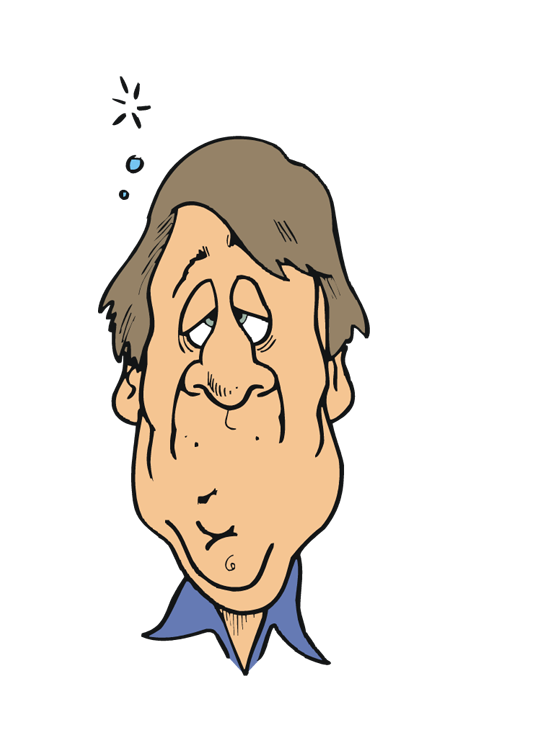 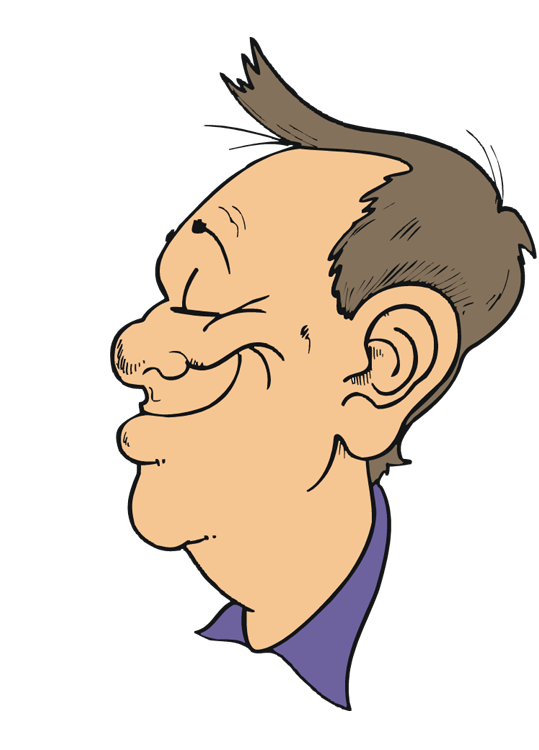 © clipart.com
[Speaker Notes: alors très souvent dans le langage parlé on remplace le futur simple par le futur proche (ou le futur immédiat) :
 
au lieu de dire : 
je préparerai – on peut dire je vais préparer
(ce qui est plus facile à prononcer, n’est-ce pas ?).]
Formation
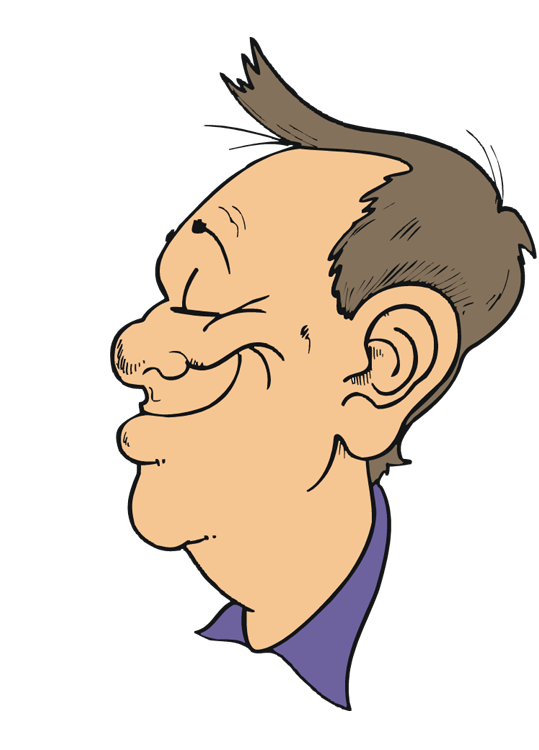 FUTUR  PROCHE
ALLER
INFINITIF
langage parlé
Je vais recevoir ce colis demain. 
Nous allons dîner avec toi.
© clipart.com
[Speaker Notes: La formation du futur proche est assez simple : 
Nous prenons le verbe ALLER au présent et nous y ajoutons un infinitif du verbe conjugué. Il n’y pas d’exceptions!
Je vais recevoir ce colis demain.  (« vais » le verbe « aller » au présent et « recevoir » – l’infinitif) 
Encore un exemple : Nous allons dîner avec toi. 
 
Je souligne encore une fois que le futur proche peut remplacer le futur simple surtout dans le langage parlé et dans les textes informels. Quand vous écrivez, il vaut mieux utiliser le futur simple, et évidemment vous pouvez toujours utiliser le futur simple à l’oral.]